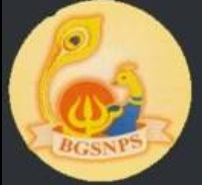 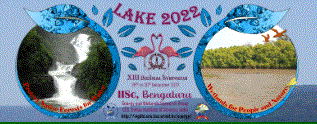 16-12-2022
A comparative study on sarakki lake , begur lake and konnankunte lake: water quality and bird population
Samiksha Jain VIIA
Shrimayee Kashyap VIIA
lake 2022
1
SARAKKI LAKE INTRODUCTION
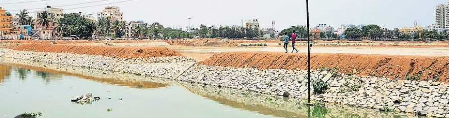 Situated in the J.P nagar ,puttenhalli main road.
In kannada language the meaning turns out to be ‘A THOUSAND BIRDS’.
According to BBMP, the lake has a perimeter of 3.5 kms’
Area of the lake is around 84 acres.
34 acres were encroached by private builders and other establishments in 2013.in august 2014 the case filed by people for “right to water” ordered the clearing of encroachment.
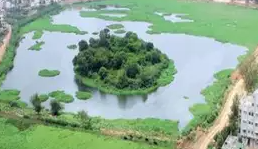 16-12-2022
lake 2022
2
BEGUR LAKE INTRODUCTION
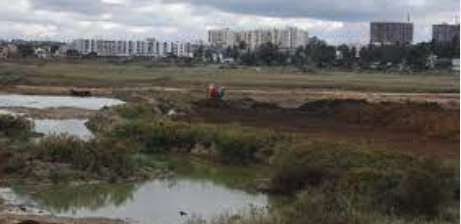 Situated on begur road , karnataka.
There is a statue at the centre of  the lake.
The perimeter of this lake is 4.4 kilometres.
The area of the lake is 113.66 acres.
The lake is covered by 50 -60% of algal and other organism growth
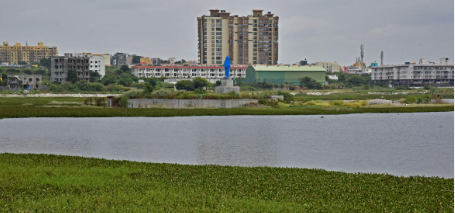 16-12-2022
lake 2022
3
KONNANKUNTE LAKE INTRODUCTION
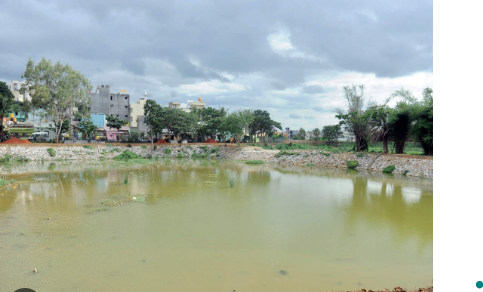 This lake is unknown to most people .
It is present on the konnankunte area.
It has a perimeter of 1.14 kilometres.
Area of 15.13 acres
Most of the land has been encroached by roads , a school and a graveyard.
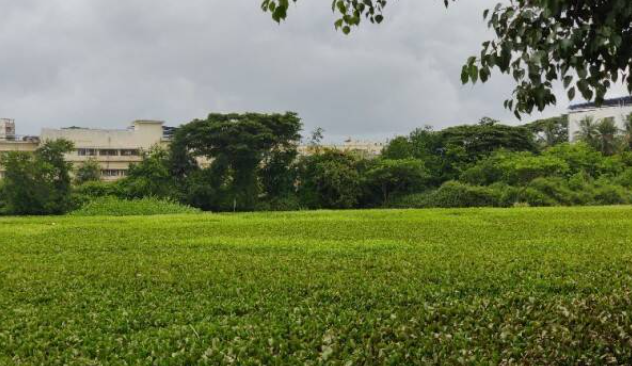 16-12-2022
lake 2022
4
OBJECTIVES:
To study the water quality of three different lakes.
To compare the water quality with bird population.
To increase the species diversity especially birds.
16-12-2022
lake 2022
5
Study area: sarakki lake (mapping)
E
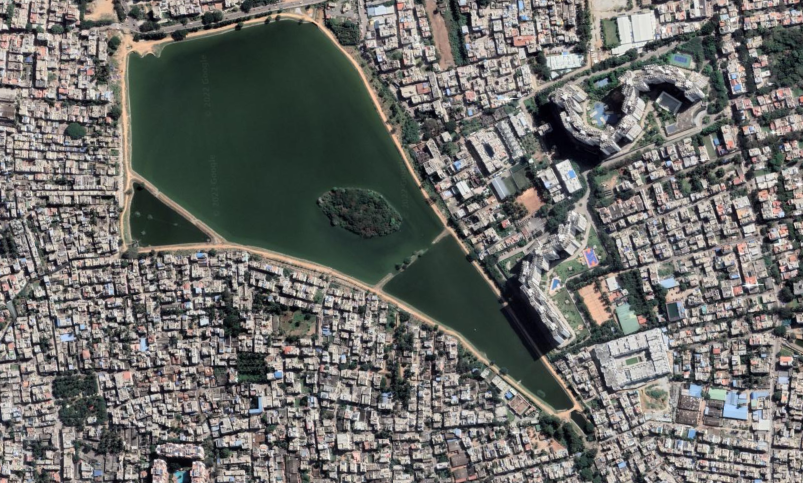 12.8994° N, 77.5799° E
S
N
W
16-12-2022
lake 2022
6
Study area: begur lake (mapping)
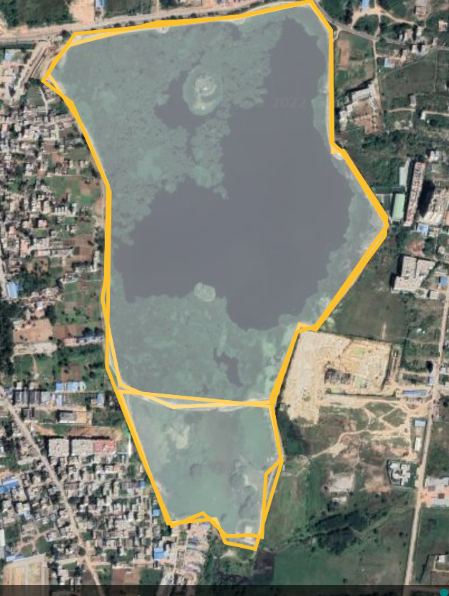 N
76° 40' 15.6468'' E
E
W
S
16-12-2022
lake 2022
7
Study area: konnankunte lake (mapping)
N
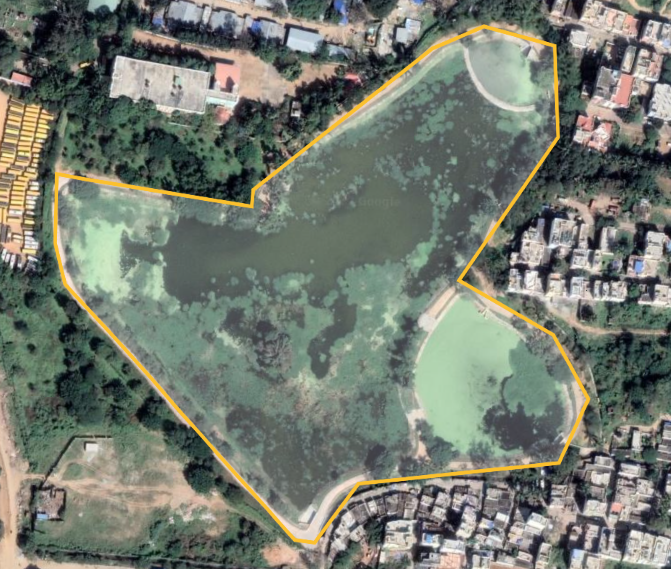 12.8819° N, 77.5616° E
W
E
S
16-12-2022
lake 2022
8
SAMPLE COLLECTION:
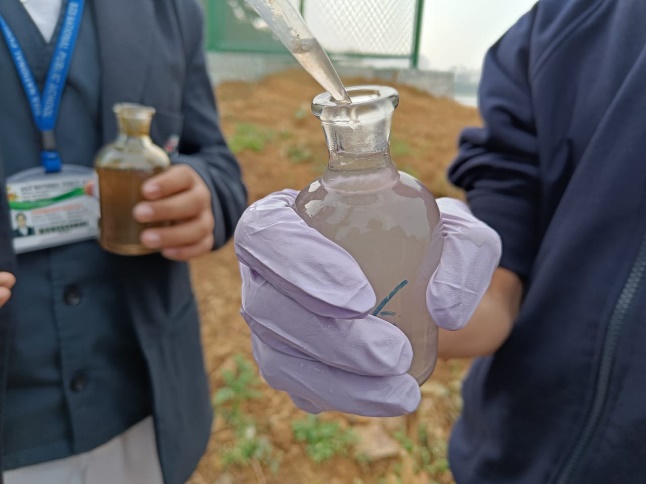 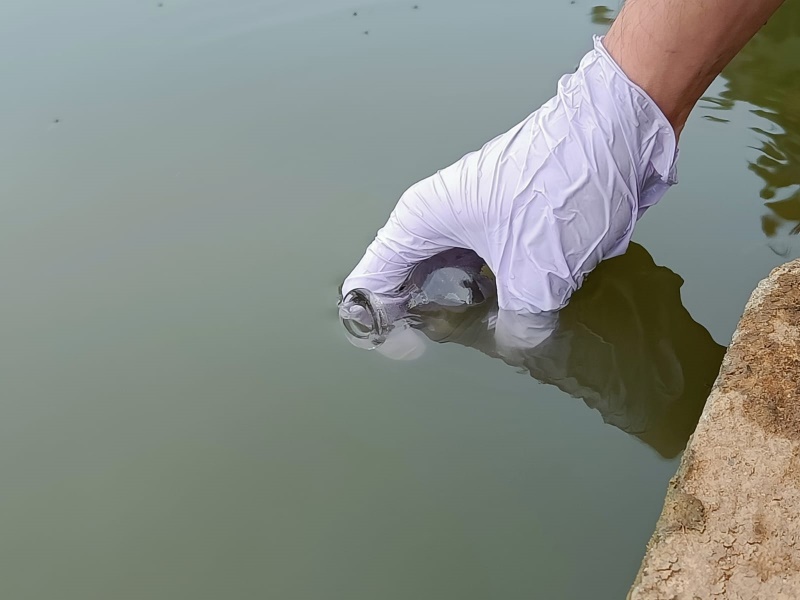 16-12-2022
lake 2022
9
MATERIALS AND METHODS
16-12-2022
lake 2022
10
Water analysis
16-12-2022
lake 2022
11
BIRD SPECIES OF SARAKKI LAKE
16-12-2022
lake 2022
12
BIRD SPECIES OF SARAKKI LAKE
lake 2022
16-12-2022
13
BIRD SPECIES OF SARAKKI LAKE
lake 2022
16-12-2022
14
BIRD SPECIES OF SARAKKI LAKE
lake 2022
16-12-2022
15
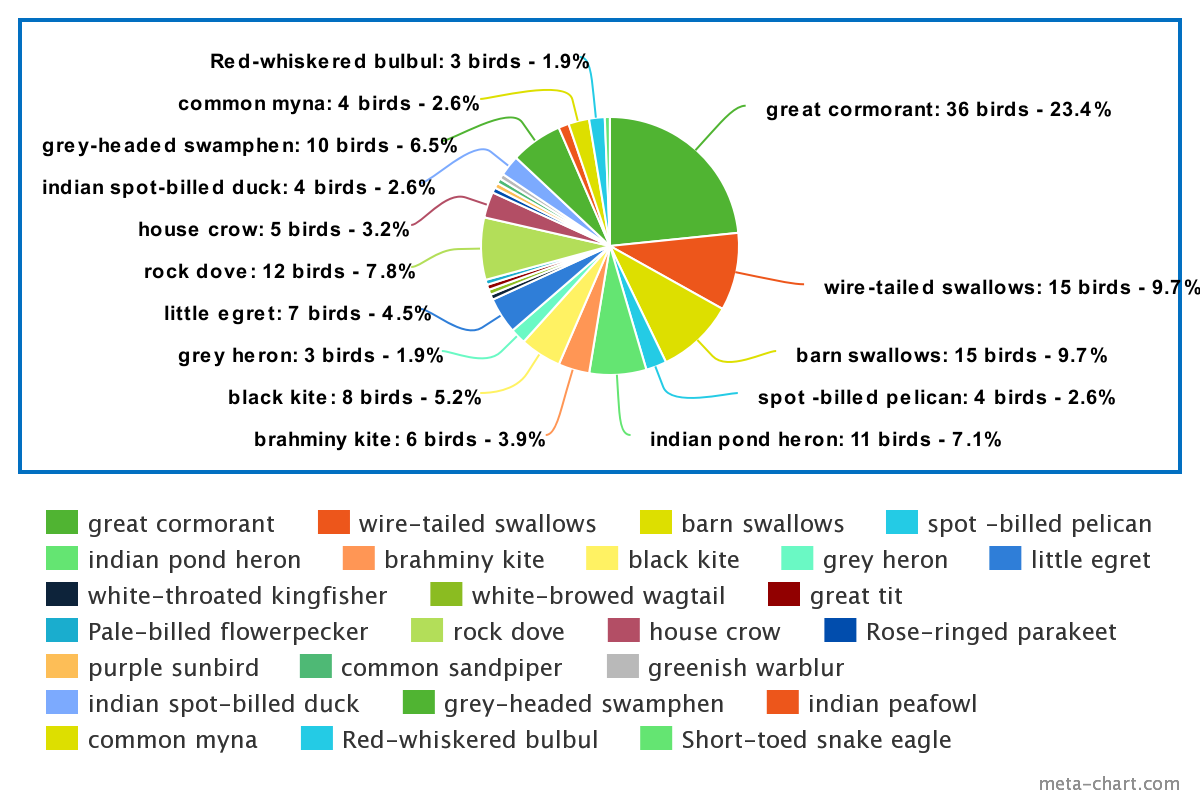 16-12-2022
lake 2022
16
Bird eating habits based on their number
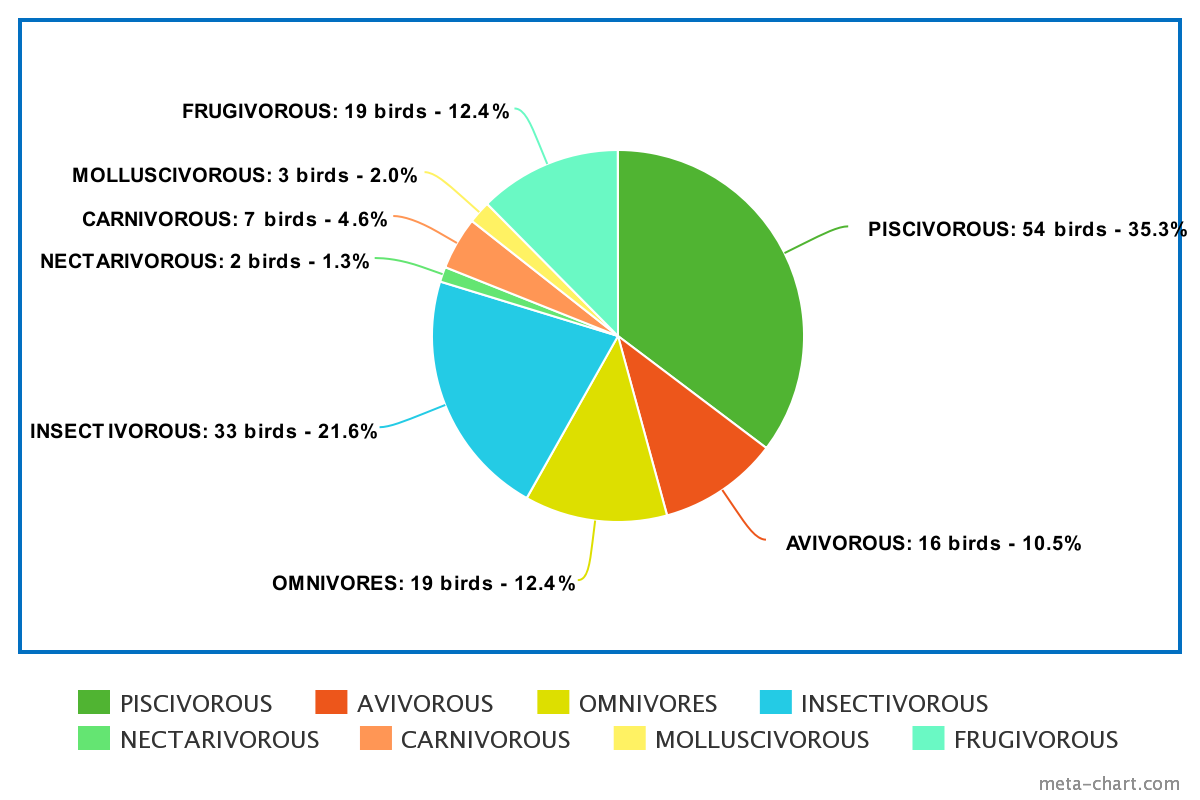 16-12-2022
lake 2022
17
Bird eating habits based on their species
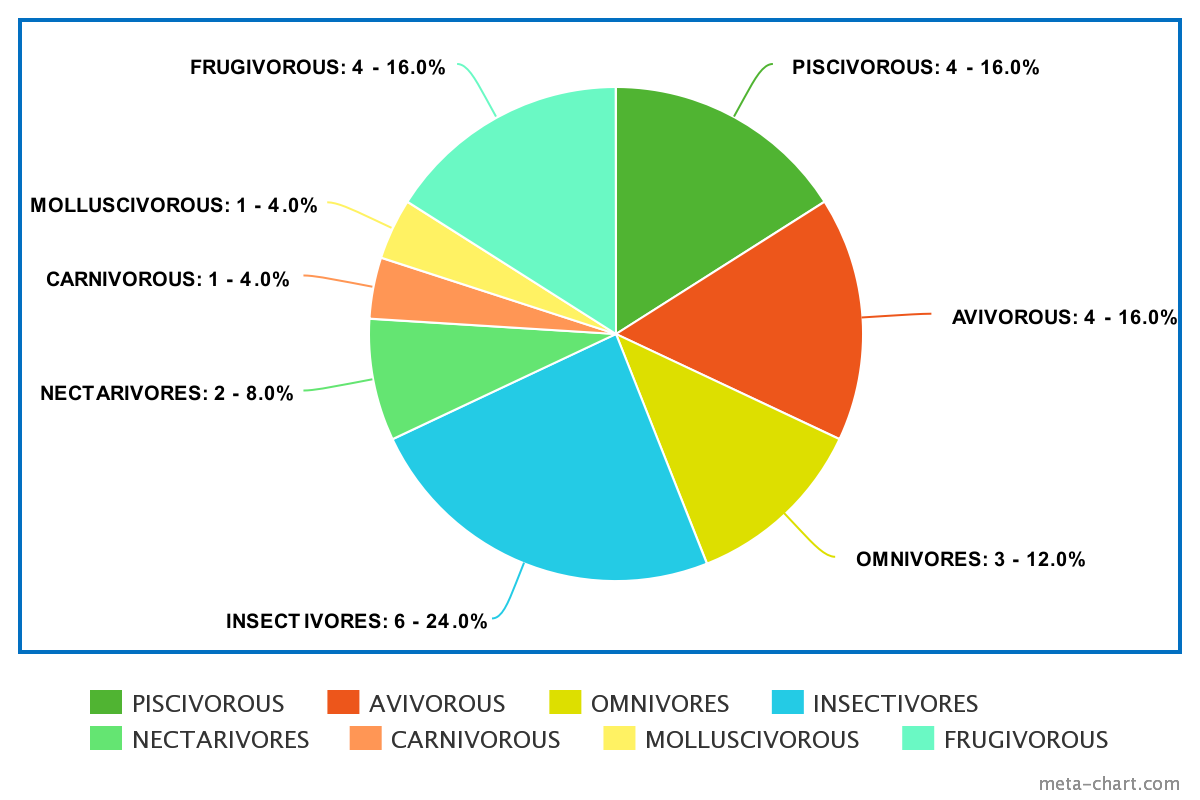 16-12-2022
lake 2022
18
Few fish species found at sarakki lake:-
Catla
Rohu
Mrigal
16-12-2022
lake 2022
19
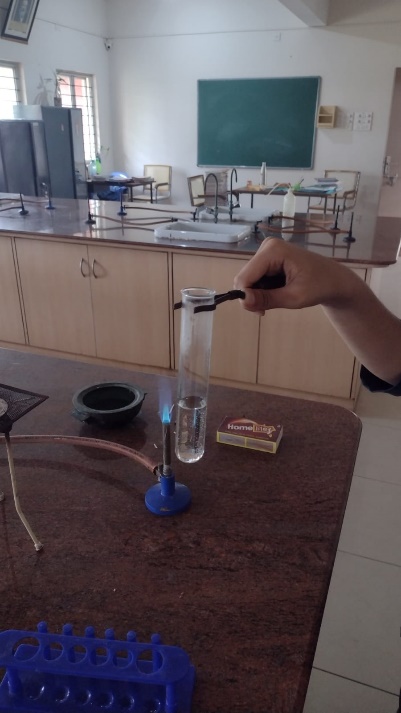 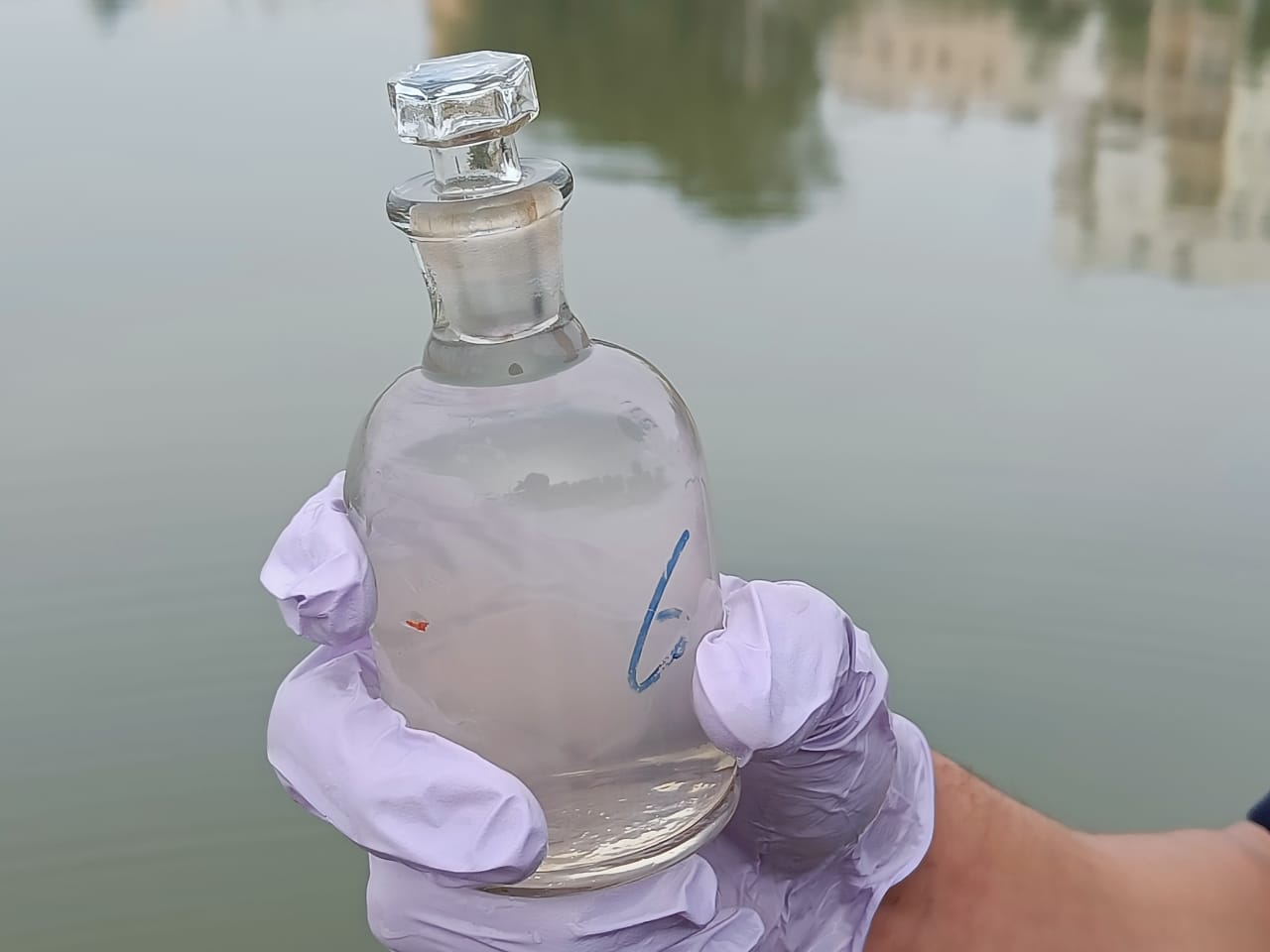 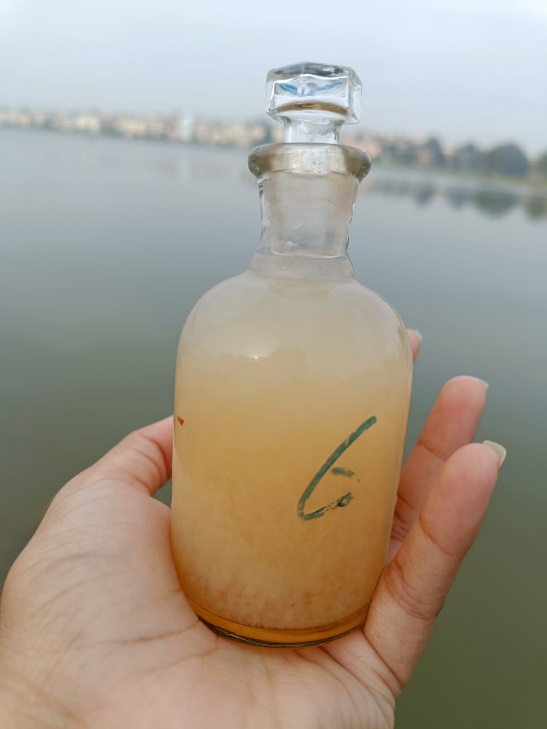 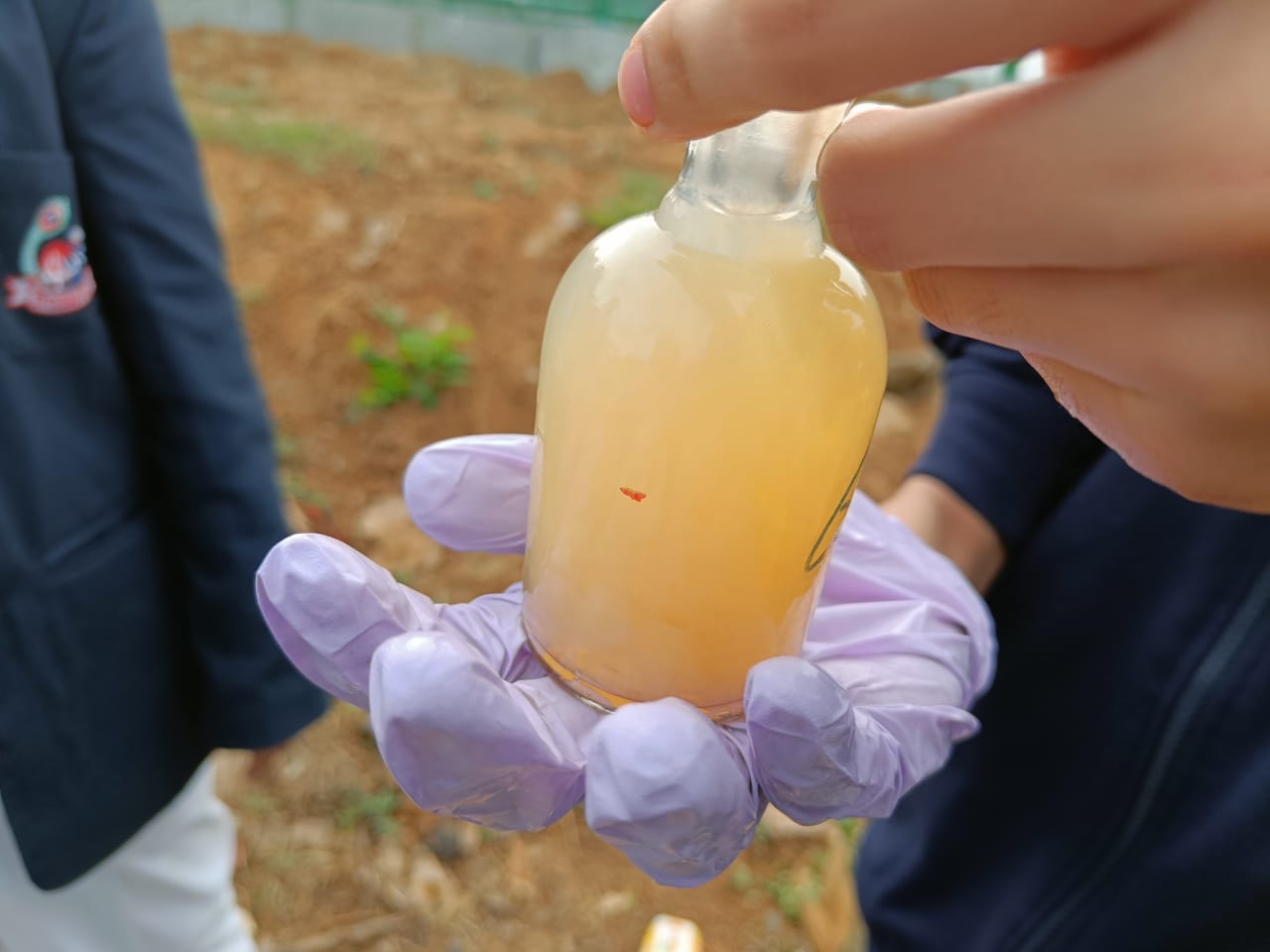 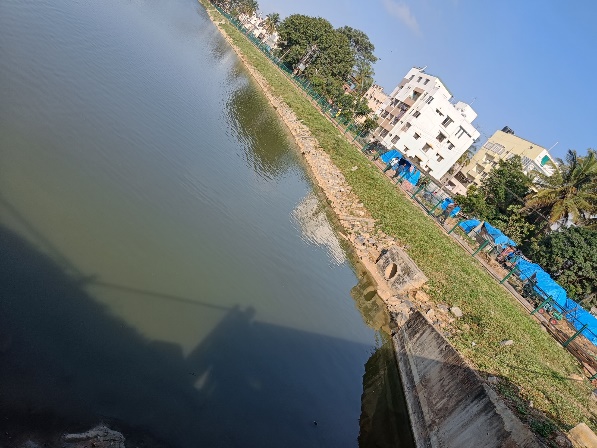 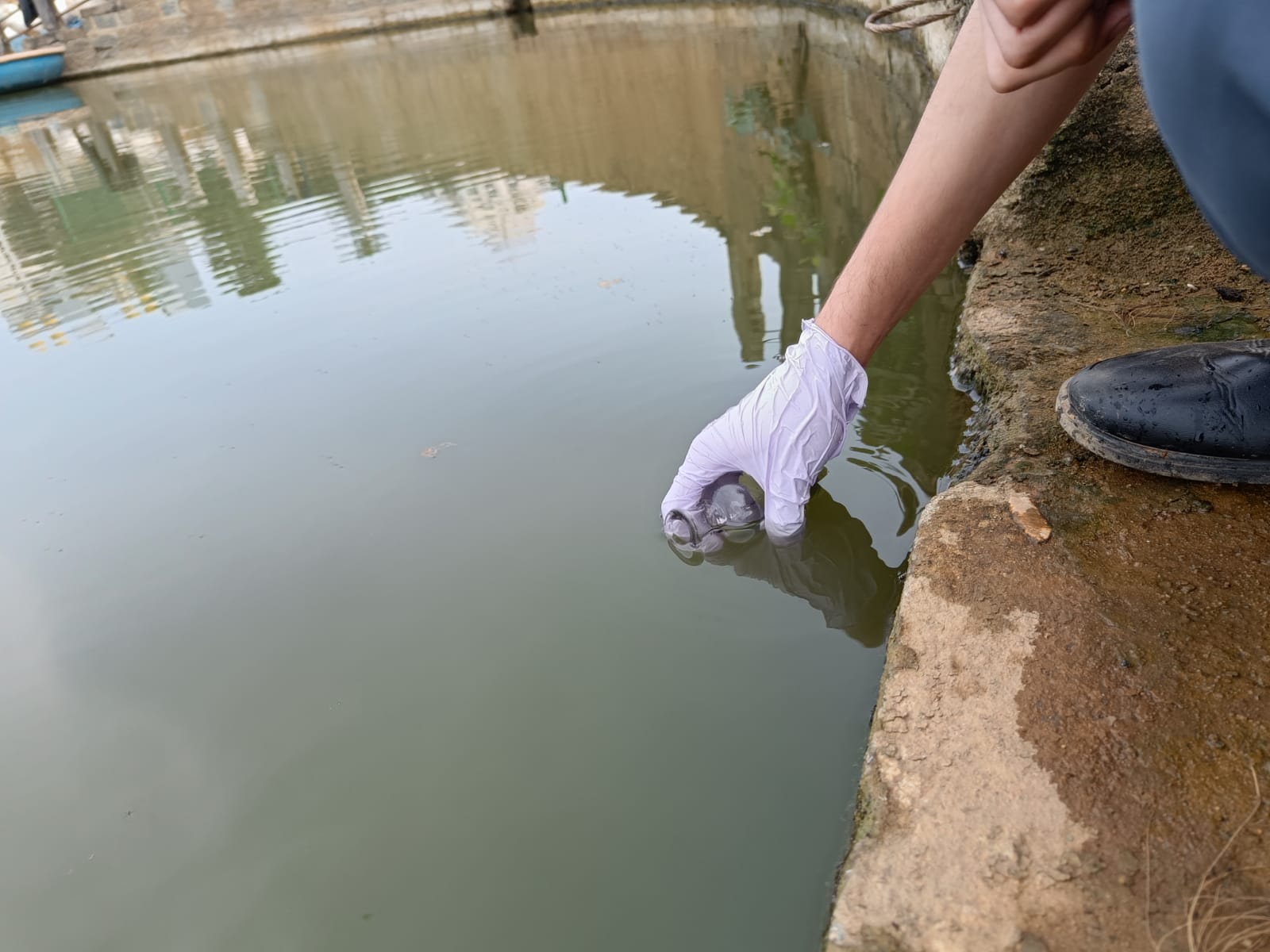 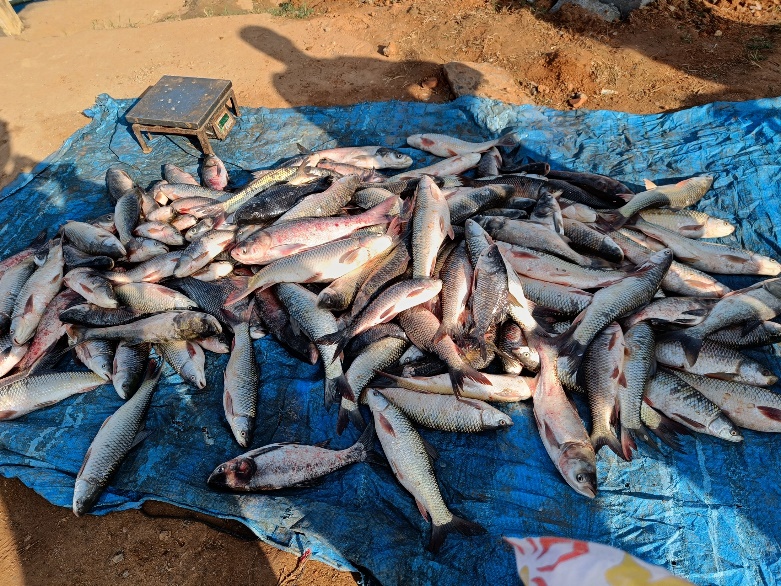 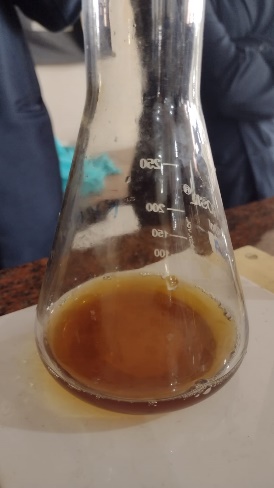 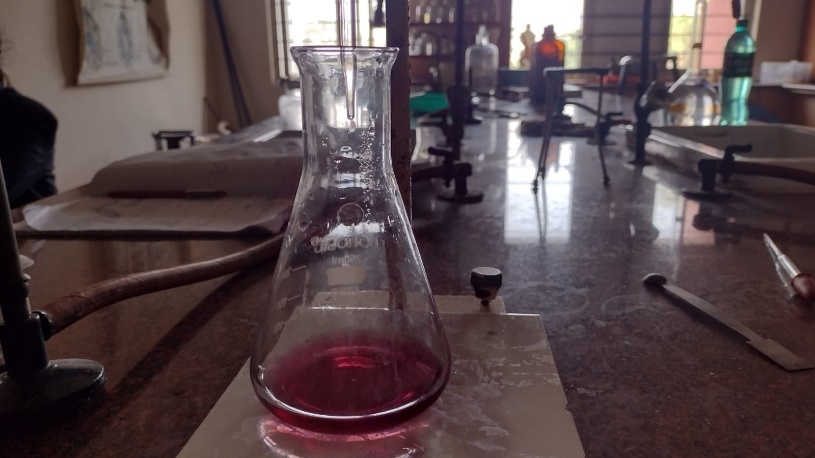 16-12-2022
lake 2022
20
CONCLUSION:-
From the study undertaken by us we understand  that the water of sarakki lake has more dissolved oxygen as there are less macrophages present in the water but all other parameters are seen to be more than the permitted levels in the water.
Marine life is present in sarakki lake but it is controlled marine life.
16-12-2022
lake 2022
21
There are a lot of fishes dying here as we could see a number of fishes floating on water but the reason is unknown.
The begur lake water is more polluted compare to sarakki lake water because the magnesium hardness, calcium hardness and the total hardness are more in this lake.
The dissolved oxygen is less in begur lake as there are a lot of macrophytes present on water.
16-12-2022
lake 2022
22
The konanakunte lake water is better compared to the water of sarakki lake and begur lake as the magnesium hardness, calcium hardness and the total hardness are the least in this lake.
Our follow up plan is:-
 Testing more lakes with reference to water quality and bird population of the lakes.
 Observe bird diversity of begur lake and konanakunte lake.
16-12-2022
lake 2022
23
References :-
https://www.wikipedia.org/
https://earth.google.com/
https://ebird.org/species/rewbul?siteLanguage=en_IN
https://wgbis.ces.iisc.ac.in/
https://merlinbirdid.app&hl=en_IN&gl=US&pli=1
Eyes on nature –book[IISc]
https://www.meta-chart.com/
16-12-2022
lake 2022
24
THANK YOU
S SAMIKSHA JAIN
SHRIMAYEE KASHYAP


BGS NATIONAL PUBLIC SCHOOL
16-12-2022
lake 2022
25